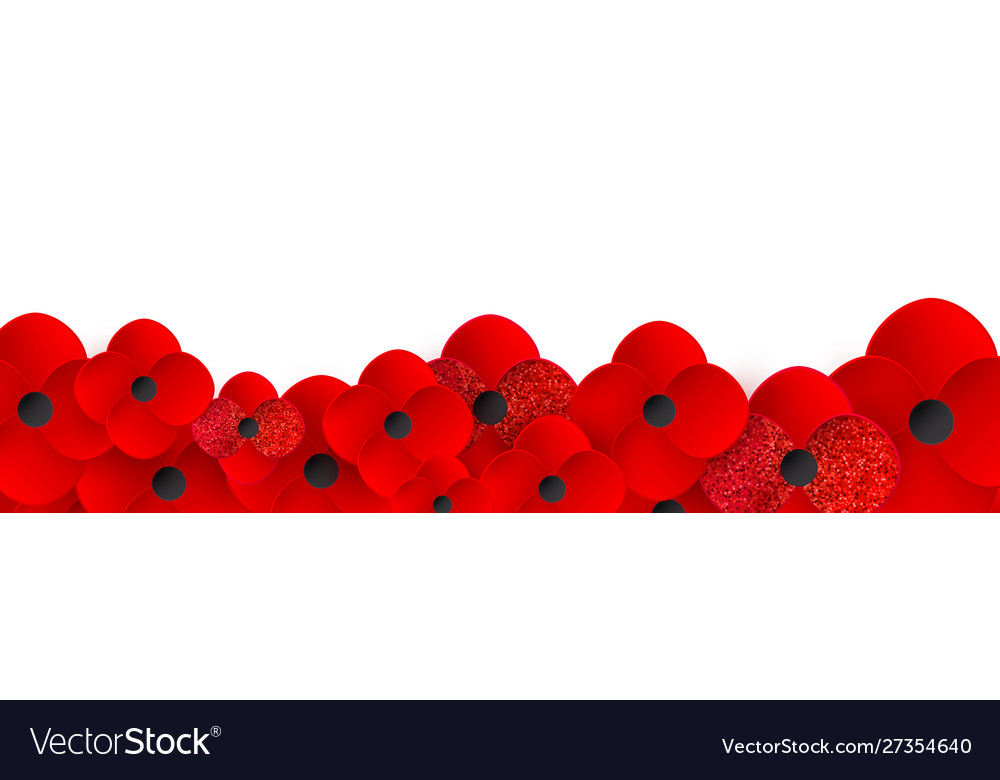 The Chelsfield Preschool and Nursery Newsletter November 2024
Punctuality
Arrival times for Preschool 9.15 until 12.15, 
no entry after 9.30am unless pre-arranged with management.
Please ensure you arrive on time for drop off and collection.
For our Nursery children- If you are running late, it is imperative that we are notified in advance as this has an impact on our daily food preparation especially with allergies and intolerances.
Please remember to contact the Nursery if your child is absent, all absences are recorded as this is now a requirement due to safeguarding and is implemented to protect all children.
We will be requesting a third emergency contact if you do not have this in place at present, please provide this as soon as possible.

Carpark
Please remember children are not to play in the carpark  and no entry remains between 9am and 3pm. Please be mindful of speed when entering and exiting. Children should not be left in cars unattended.

We have updated our local support services board in the foyer, please feel free to have a look and speak to a member of the team if you require any further assistance. .
Finally, a reminder for all children attending Ballet with Zena, there will be no Ballet on Monday 2nd Dec,
Last Ballet class will be Monday 16th December.

We would greatly welcome any donations for junk modelling.
Dates For November 2024
Tuesday 12th November 2024- We will be holding a Pyjama day, all children please come along in pyjamas, we will be raising money for Cracker Jack. £2.00 donations would be greatly appreciated.
Activity dates for December 2024
Thursday 12th Dec- Christmas jumper day
Tuesday 17th Dec- Christmas Nativity for all children, and Christmas lunch for those who stay for a hot meal.
Thursday 19th Dec- Christmas party for all children.
Friday 20th Dec- Last day of term.
Nursery closed for all children from Monday 23rd December 2024.
Please be aware we will return for Nursery children on Thursday 2nd January 2025. 
Pre-school children return Monday 6th January 2025 
Gentle reminder; Parents Evening on Thursday 7th November from 5-7p.m. Please come along, view your child’s Journal and have a chat with your child’s Keyperson, also available will be the setting
Lock down policy which we welcome you to read and give feedback. If you are unable to attend on this date, please arrange an alternative date with a member of the team.
Our theme for November is-  Who can help?
We will be looking at-
Special people
Transport
Equipment
Buildings
We will be celebrating Diwali, Guy Fawkes night, remembrance day and St Andrews Day.
Cooking for November will be Chocolate finger sparklers and shortbread.
The children will be participating in our Fireworks in a jar experiment and creating fizzing firework paints.
  Gentle Reminders
Please can parents ensure all children have a Winter coat each day, no dresses or tights to be worn.
Please ensure sufficient nappies, pull-ups and wipes are provided as unfortunately there will be a charge if we need to continuously supply these.
You can contact us on; Phone- 01689853183 
 Email- Chelsfieldbrom@yahoo.co.uk
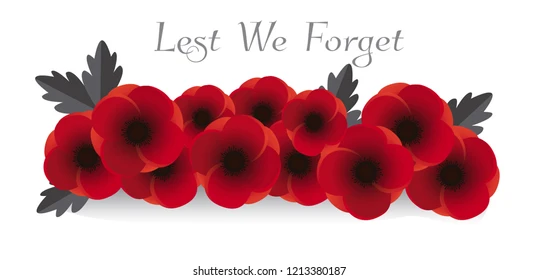 The Chelsfield Preschool and Nursery Newsletter November 2024
You can contact us on; Phone- 01689853183 
 Email- Chelsfieldbrom@yahoo.co.uk
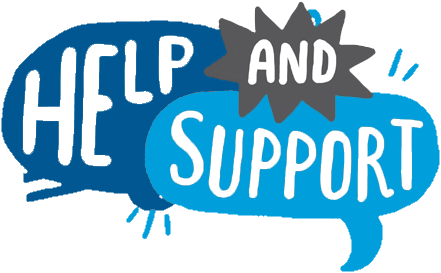 NSPCC Helpline
Phone: 0808 800 500
Email: help@nspcc.org,uk

National Domestic Abuse Helpline
Phone: 0808 2000 247
Website: www.nationaldahelpline.org.uk 

Bromley and Croydon Women’s Aid (BCWA)
Phone: 020 8313 9303
Email: info@bcwa.org.uk
Website: www.bcwa.org.uk
Bromley Fostering Team
Phone: 020 8461 7701
Email: fostering@bromley.gov.uk 

IASS Bromley 
Phone: 020 8461 7630
Email: iass@bromley.gov.uk
Local Family Centres

Blenheim Children and Family Centre
Email –BLENHEIMCFC@BROMLEY.GOV.UK
Phone – 01689 831193

Cotmandene Family Centre
Email – COTMANDENECFC@BROMLEY.GOV.UK
Phone – 0208 300 2548

Children and Family Centres offer a range of services to meet the needs of children under five and support their families.
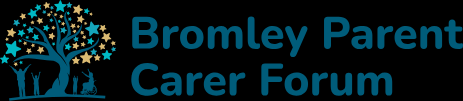 Bromley SEND parents have your say!

We are an independent group of parents and carers who work in partnership with education and health to influence the development of services provided for your child.

https://bromleypcf.co.uk/